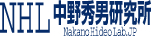 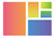 KOF2012オープニング
中野秀男
大阪市立大学名誉教授
大阪市ITアドバイザー
中野秀男研究所
KOF2012オープニング
2012/11/9
KOF2012
おかげさまで11年目

２nd クールかな
KOF2012オープニング
2012/11/9
何故ネコミミ
時代はセンサーネット

人だけでなく物や自然等の状態(位置も含む)をセンス

マイノリティーレポートの世界

脳波が見えると何がおこる

うめきた地区への展開
KOF2012オープニング
2012/11/9
KOF2012
今年もATCで

今年もいつもの企画が

講演・セミナー：
展示企画
ステージ企画
ジュンク堂KOF店


当然ながら懇親会
KOF2012オープニング
2012/11/9
KOF2012
ありがとうございました

共催:イメディオ、SEA、JUS、WINC
後援:大阪市など
協賛:大関などたくさん
寄付:本当にありがとうございます

10F：ブース（大阪デザイン振興プラザ展示場）
　9F：セミナー室
　6F: PCルーム

金曜は大阪市の各局が勤務しています
KOF2012オープニング
2012/11/9
懇親会：ビッフェ左近地図は受付に
18時開場

事前振込(14時〜17時)10F受付で確認をして参加証
当日受付(14時〜17時)10F受付で支払いして参加証
懇親会場は参加証を提示して入ってください
ちょっと離れています。地図は受付に

18時半乾杯：うりはステーキと寿司食べ放題

20時半にエレベータが止まります
従業員用を使ってください
KOF2012オープニング
2012/11/9
懇親会：ビッフェ左近寄付
今年もベルギービールと、大関から

ビールスポンサー提供

ケストリッツァ・シュバルツ　生樽　30L
ヒューガルテンホワイト　　 生樽　20L

大関から

大坂屋長兵衛大吟醸
辛丹波
KOF2012オープニング
2012/11/9
KOFスタッフ
実行委員
	ML　1500通を超えた
	WiKi
	オフミ

ボランティア
KOF2012オープニング
2012/11/9
サーバント リーダーシップ
コミュニティの世代交代


人を見る目
KOF2012オープニング
2012/11/9
中野がチャレンジしたいこと
来春に「うめきた」地区が街びらき

	新しい街: IT的にも

ナレッジキャピタル会員

「うめきた」でコミュニティが交互に勉強会
KOF2012オープニング
2012/11/9
KOF2012オープニング
2012/11/9
ちょっと宣伝を
社会人大学院：創造都市研究科
知識情報基盤研究分野
私はあと１年半の予定。最後のチャンス
大学で高度VOD教材を国の補正予算で作ってます。
デジタルテレビで私の講義が見れるかも
センサーネット：OSGeoのブースにPIC
e空間Kansaiプロジェクト
北ヤードを目指した新しい技術で新しいサービス
2月に阪急三番街北館で実証実験
KOF2012オープニング
2012/11/9
KOFの参加者
今まで
オープンソース系の開発者、ヘビーユーザ
OSC関西＠京都　７月
コミュニティ
ちょっとビジネスも
官もそろそろ
これから
ライトユーザは
クリエータとコミュニティ
構築・運用できる会社がいくつも関西に
OSC2010関西＠産業創造館？
毎回新しい試み:今年はステージが広場
来年は？
KOF2012オープニング
2012/11/9